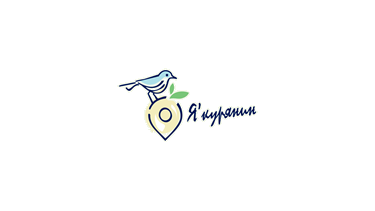 Серафим Саровский
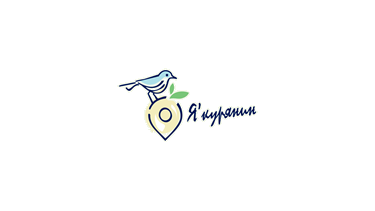 Детство Серафима Саровского
В Курске в июле 1754 года  в благочестивой  купеческой семье Исидора и Агафьи Мошниных родился сын, которого назвали Прохором.
  Однажды  семилетний Прохор забрался на недостроенную колокольню, оступился и упал вниз с огромной высоты, но остался невредим.
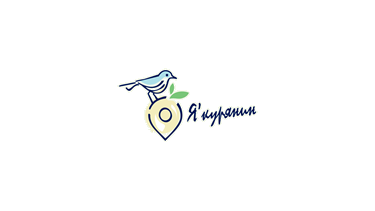 Юность Серафима Саровского
Прохор любил молитву, уединение, чтение святых книг. Он хотел быть с Богом ежечасно и мечтал уйти  в монастырь.
Когда юноше исполнилось 17 лет, он отправился в Киев. Старец  Досифей, Киево-Печерский затворник, благословил  Прохора идти в Саровскую обитель.
Саровский монастырь
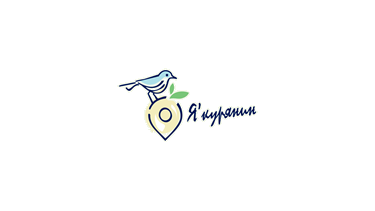 В 1786 году он принял монашеский постриг с именем Серафим. 
Испросив  благословения  игумена ,Серафим ушел в лес, где построил себе маленькую  келью. 
После пострига  он постоянно чувствовал себя в присутствии Божием, от этого все вокруг него преображалось. Даже дикие звери рядом с ним становились кроткими и ласковыми.
Нападение  разбойников
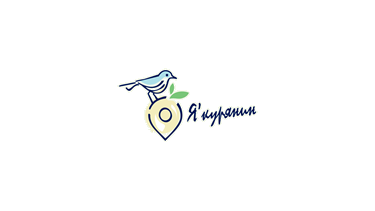 Однажды, когда преподобный Серафим рубил в лесу дрова, на него напали трое разбойников. Отец Серафим не оказал никакого  сопротивления, хотя был крепок и силен.
Жестоко  избив, преподобного, разбойники скрылись. 
Придя в себя, преподобный Серафим благодарил Бога за безвинное страдание  и просил прощения для злодеев.
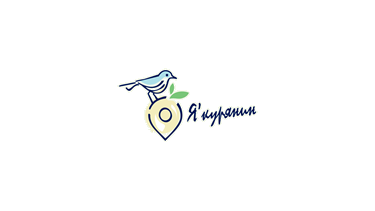 Помощь Божией Матери
Лишь на другой день, израненный, преподобный Серафим смог добраться до обители.
Врачи, осмотрев раненого, посчитали его смерть неизбежной.
В то время, как врачи  совещались, преподобный увидел Матерь Божию с апостолами Петром и Иоанном,  сказавшую врачам:
    - Что вы трудитесь?
    Старцу же она рекла:
    - Сей рода моего!
    Больной почувствовал возвращение сил.
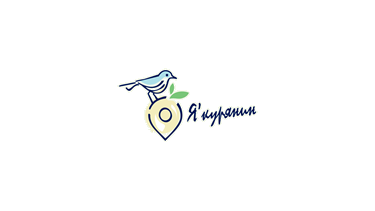 Молитва преподобного Серафима
16 лет преподобный Серафим пребывал в пустыни. 
1000 дней и ночей провел он в молитве, стоя на камне.
Воздев руки к небу, он молился молитвой мытаря: 
   - Боже, милостив буди мне, грешному!
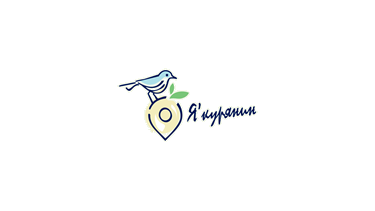 Затворничество
В течение трех лет  отец Серафим  не проронил ни слова.
Вернувшись в монастырь, преподобный  Серафим ушел в затвор.  Старец непрерывно молился молитвой Иисусовой, все выше восходя к духовному совершенству.
Старчество
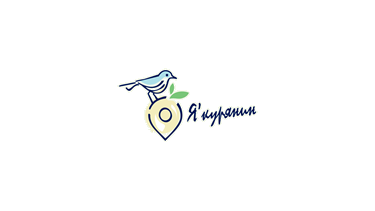 Старчество – это духовное руководство людьми. Этот подвиг батюшка нес последние 8 лет , до самой кончины.
На этот подвиг  преподобного Серафима благословила Сама Пресвятая Богородица, явившаяся ему в келье ночью 25 ноября 1825 года.
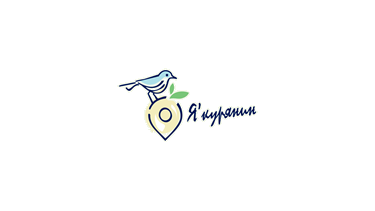 Помощь людям
Батюшка оставил затвор  и стал принимать людей. 
Обнимая и целуя пришедшего, старец говорил, сияя:
   - Христос воскресе, радость моя!
Любовь  к людям и духовная прозорливость привлекали к нему множество народа.
Старец же охотнее всего беседовал с детьми.
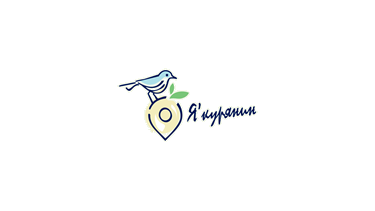 Последнее посещение Богородицы
За год и 9 месяцев до кончины преподобному Серафиму в двенадцатый раз явилась Матерь Божия.
На этом последнем посещении присутствовала, по просьбе батюшки, дивеевская  старица Евдокия Ефремовна.
В заключение встречи Богородица сказала: 
    - Скоро, любимче  мой, будешь с нами.
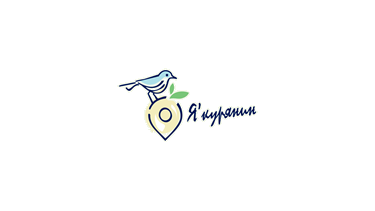 Кончина батюшки.
2 января 1833 года монах Павел , живший в соседней келье , почувствовал запах дыма. Открыв дверь батюшкиной кельи, монахи  увидели, что  чуть тлеет край табурета, а батюшка Серафим стоит на коленях в молитвенной позе перед иконой Богородицы.
Тронули его за плечо – сон его оказался непробудным. Душа старца отлетела в небесные обители, к Богу.